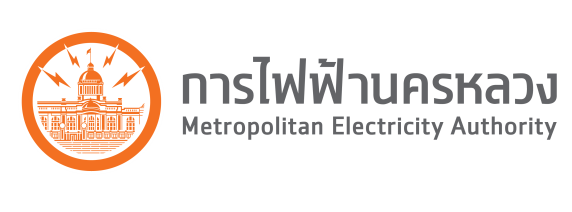 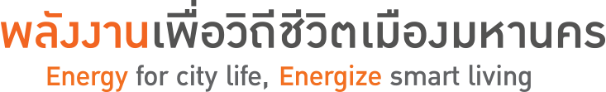 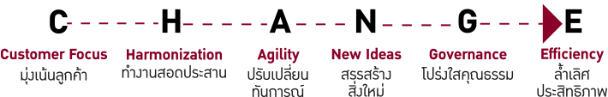 ประชุมคณะทำงานพิจารณากลั่นกรองโครงการจัดหาระบบคอมพิวเตอร์
ของกระทรวงมหาดไทย
โครงการปรับปรุงประสิทธิภาพระบบบริหารองค์กร
- งบประมาณลงทุน (ผูกพันดำเนินงาน) ประจำปี 2565 เป้าจ่ายปี 2565
- วงเงินรวมภาษีมูลค่าเพิ่ม   38,499,534.65  บาท
- วงเงินส่วนที่เป็นอุปกรณ์คอมฯ 38,499,534.65 บาท วงเงินส่วนที่เป็นอุปกรณ์อื่น ๆ – บาท
[Speaker Notes: มหาวิทยาลัยราชภัฏบ้านสมเด็จเจ้าพระยา]
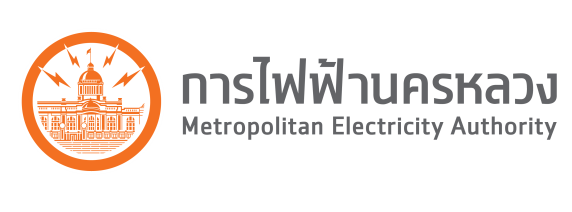 โครงการปรับปรุงประสิทธิภาพระบบบริหารองค์กร
มูลเหตุจูงใจให้ดำเนินโครงการ
ตามที่การไฟฟ้านครหลวง ได้ดำเนินงานโครงการพัฒนาและติดตั้งโปรแกรมสำเร็จรูประบบบริหารทรัพยากรองค์กร (ERP) และระบบคลังข้อมูล (Business Warehouse – BW) โดยเริ่มใช้งานโปรแกรมสำเร็จรูป ERP SAP S/4 HANA  ตั้งแต่ วันที่ ๗ เมษายน ๒๕๖๔ เพื่อรองรับและสนับสนุนภารกิจการทำงานขององค์กร แต่เนื่องจากปัจจุบันกระบวนงานทางธุรกิจ และการดำเนินงานของหน่วยงานเปลี่ยนแปลงไป รวมถึงการเปลี่ยนแปลงทางเทคโนโลยีใหม่ที่เกิดขึ้นอย่างรวดเร็ว การไฟฟ้านครหลวงจึงเห็นควรปรับปรุงประสิทธิภาพระบบบริหารองค์กร (ERP) ให้ทันสมัย รองรับการปรับปรุงกระบวนงาน รวมถึงการเชื่อมโยงกับระบบงานอื่น ๆ ให้สามารถใช้งานได้อย่างสมบูรณ์ และมีประสิทธิภาพสูงสุด เช่น งานปรับโครงสร้างองค์กร, การจ้างลูกจ้างการไฟฟ้านครหลวง, การปรับปรุงกระบวนงานรื้อถอนและการจำหน่ายพัสดุ ให้สอดคล้องกับ พ.ร.บ.การจัดซื้อจัดจ้างและการบริหารพัสดุภาครัฐ พ.ศ. ๒๕๖๐, งานบัญชีการเงิน เป็นต้น จึงมีความจำเป็นต้องมีการปรับปรุงประสิทธิภาพระบบบริหารองค์กร
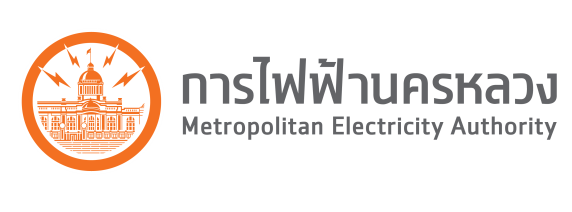 โครงการปรับปรุงประสิทธิภาพระบบบริหารองค์กร
วัตถุประสงค์
เพื่อสนับสนุนการปรับเปลี่ยนนโยบายขององค์กร และนโยบายภาครัฐ
เพื่อรองรับกระบวนงานที่เปลี่ยนไป
เพิ่มความสะดวกในการใชงาน ลดเวลาในการประมวลผลและเพิ่มประสิทธิภาพของระบบงาน
ปรับปรุงการเชื่อมโยงกับระบบอื่น ๆ ที่ เกี่ยวข้อง ให้สามารถใช้งานได้อย่างสมบูรณ์
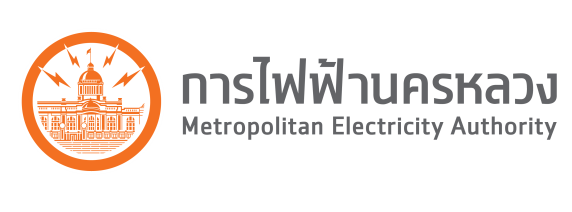 โครงการปรับปรุงประสิทธิภาพระบบบริหารองค์กร
(๑/๕)
ขอบเขตการดำเนินงาน
พัฒนาและปรับปรุง ระบบบริหารองค์กร (ERP) โดยมีรายละเอียดดังนี้
งานบริหารทรัพยากรบุคคล  
 	รองรับการปรับโครงสร้างองค์กร และพนักงานประเภทลูกจ้างการไฟฟ้านครหลวง 
การปรับปรุงกระบวนงาน ให้สอดคล้องกับ พ.ร.บ. การจัดซื้อจัดจ้างและการบริหารพัสดุภาครัฐพ.ศ.2560 
	ปรับปรุงกระบวนงานรื้อถอน และการจำหน่ายพัสดุ
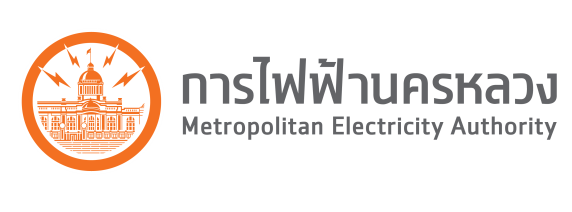 โครงการปรับปรุงประสิทธิภาพระบบบริหารองค์กร
ขอบเขตการดำเนินงาน (๒/๕)
งานบัญชี การเงิน เช่น 
	- ปรับปรุงการรับชำระลูกหนี้พนักงาน การรับเงินประกันสัญญา และการคืนเงินธุรกิจเสริม
             ด้วยวิธีการโอนเงินผ่านธนาคาร
	- การทำใบเสร็จสำหรับธุรกิจเสริมและงานลูกหนี้อื่น
	- ปรับปรุงรายงานสัญญาเช่าทางการเงิน
	- จัดทำรายงานเคลื่อนไหวเจ้าหนี้
          - จัดทำงบการเงิน Account Unbundling Management (AUM)
	- จัดทำรายงานแสดงงบกำไรขาดทุนเชิงธุรกิจ เป็นต้น
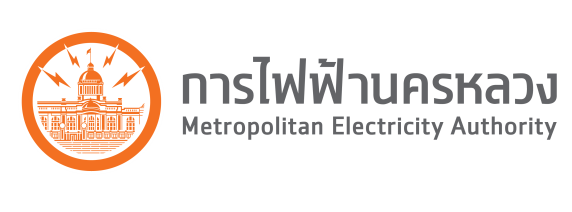 โครงการปรับปรุงประสิทธิภาพระบบบริหารองค์กร
ขอบเขตการดำเนินงาน (๓/๕)
งานจัดซื้อจัดหา และบริหารจัดการพัสดุ 
	- ปรับปรุงโปรแกรมที่มีการยกเลิกการจ่าย เครื่องวัด/CT/VT ให้คิดต้นทุนได้ถูกต้อง 
	- จัดทำรายงานสำหรับการติดตามการจ่ายเงินของใบสั่งซื้อและสัญญาคงค้าง  	

	๕.   งานบำรุงรักษาและบริหารโครงการ 
		- ปรับปรุงสถานะของข้อมูลหลักอุปกรณ์ในหมวดของยานพาหนะได้โดยอัตโนมัติ
	- ปรับปรุงโปรแกรมรายงานทะเบียน WBS ให้สามารถแสดงวันที่สถานะการ Release งานจากระบบ SAP ECC ได้
	- ปรับปรุงโปรแกรมตรวจสอบ WBS พร้อมทั้งจัดทำรายงาน
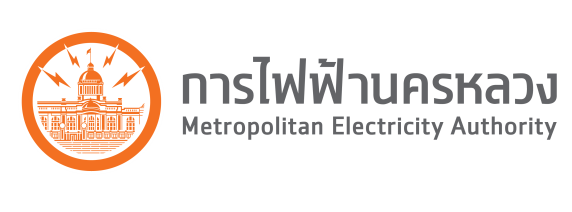 โครงการปรับปรุงประสิทธิภาพระบบบริหารองค์กร
ขอบเขตการดำเนินงาน (๔/๕)
๖.  งานธุรกิจเสริม 
		- งานปรับปรุงข้อมูลหลักลูกหนี้
		- การบล็อค และปลดบล็อค กรณีที่เช็คไม่สามารถขึ้นเงินได้
		- งานเชื่อมโยง ในส่วนการตัดหนี้ที่มาจากการชำระผ่านระบบรับชำระให้
                       สามารถตัดหนี้กรณีลูกหนี้เช็คคืน
		- ปรับปรุงงานประมาณการระบบบริการลูกค้า
		- ปรับปรุงรายงานการตั้งหนี้และการรับชำระ ให้แสดงข้อมูลใบแจ้งหนี้ที่ยกยอดจากระบบ 
                       SAP ECC ได้
		- ปรับปรุงโปรแกรมพิมพ์ใบเสร็จจากการโอนเงินประกัน และปรับปรุงแบบฟอร์มหนังสือ
                       สัญญาประนีประนอมยอมความ และหนังสือรับสภาพหนี้
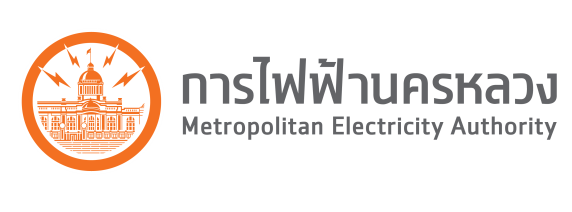 โครงการปรับปรุงประสิทธิภาพระบบบริหารองค์กร
ขอบเขตการดำเนินงาน (๕/๕ )
การเชื่อมโยงกับระบบภายนอก 
	- ออกรายงานบนระบบบริการข้อมูลพนักงาน (iEmp)
	- งานเชื่อมโยงการรับ-ส่งข้อมูลการรับชำระ ออกใบเสร็จ/ใบกำกับ และ
             ยกเลิกใบเสร็จ/ใบกำกับ สำหรับงานค่าขายแบบ
	- ปรับปรุงโปรแกรมสร้างข้อมูลเพื่อส่งให้ระบบ Sealer พิมพ์ใบเสร็จ และใบเสร็จ/ใบกำกับ
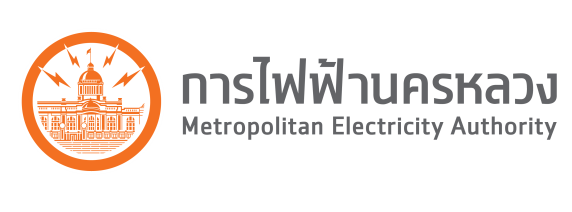 โครงการปรับปรุงประสิทธิภาพระบบบริหารองค์กร
ระบบงานปัจจุบัน
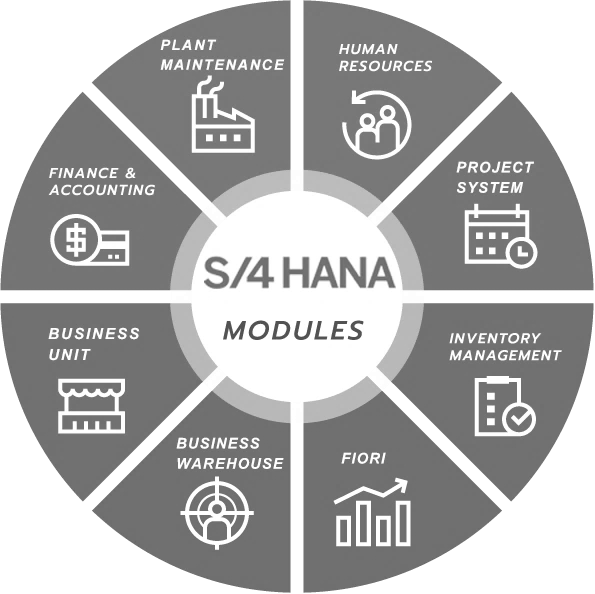 ORGANIAZTION MANAGEMENT : OM
RECRUITMENT : RC
PERSONNEL ADMINISTRATION : PA
TIME MANAGEMENT : TM
LOAN MANAGEMENT : LN
BENEFIT ADMINISTRATION : MN
PAYROLL : PY
PERSONNEL DEVELOPMENT : PD
TRAINING AND EVENT MANAGEMENT : TE
COMPENSATION MANAGEMENT : CM
TRAVEL MANAGEMENT : TV
GENERAL LEDGER : GL
ASSET ACCOUNTING : AA
ACCOUNT PAYABLE : AP
ACCOUNT RECEIVABLE : AR
CONTROLLING : CO
CASH MANAGEMENT : CM
LOAN MANAGEMENT : LM
FUND MANAGEMENT : FM
INVENTORY MANAGEMENT : IM
PURCHASE ORDER : PO
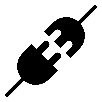 Interfaces
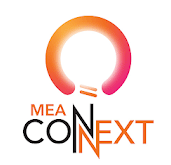 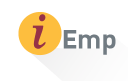 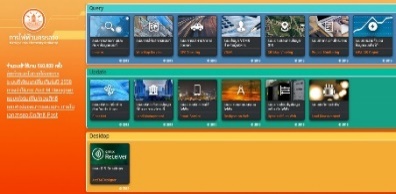 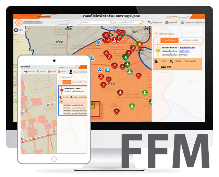 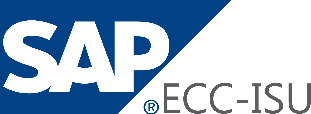 Cash desk
ระบบโรงพยาบาล
OPL
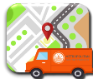 GIS
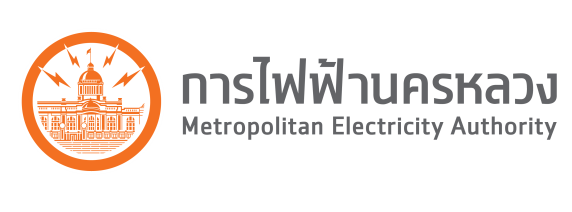 โครงการปรับปรุงประสิทธิภาพระบบบริหารองค์กร
ระบบที่ปรับปรุง
ระบบงานปัจจุบัน
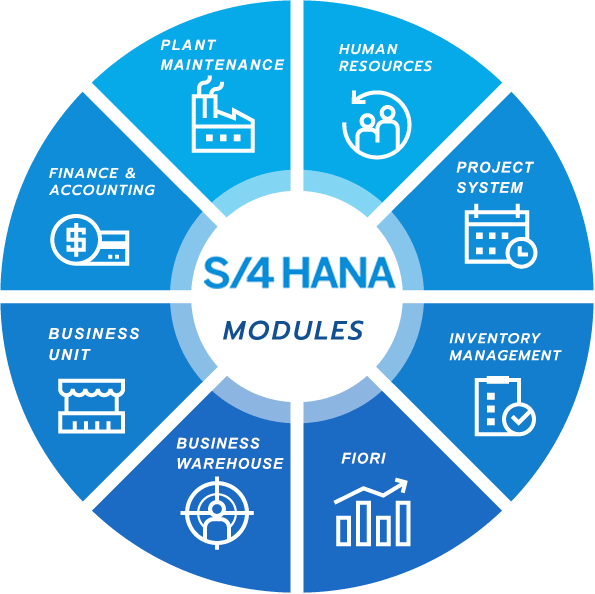 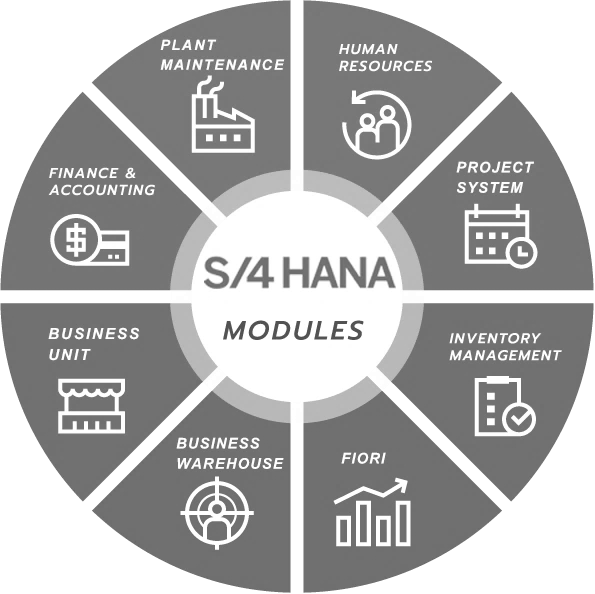 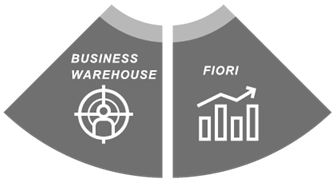 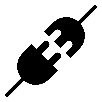 Interfaces
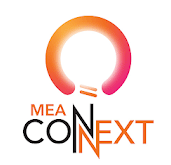 Cash desk
OPL
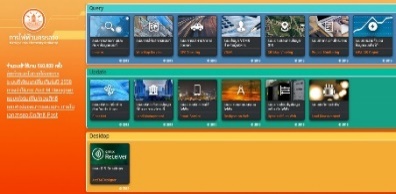 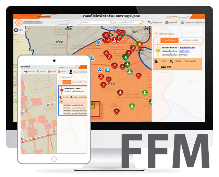 ระบบโรงพยาบาล
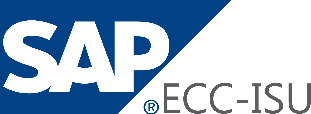 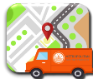 GIS
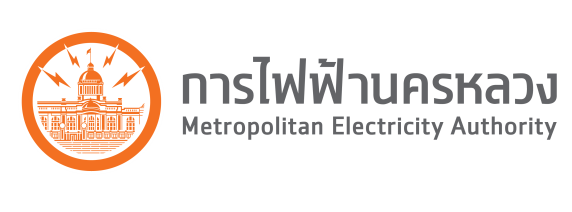 โครงการปรับปรุงประสิทธิภาพระบบบริหารองค์กร
ระบบงานที่จะจ้างพัฒนาและปรับปรุง
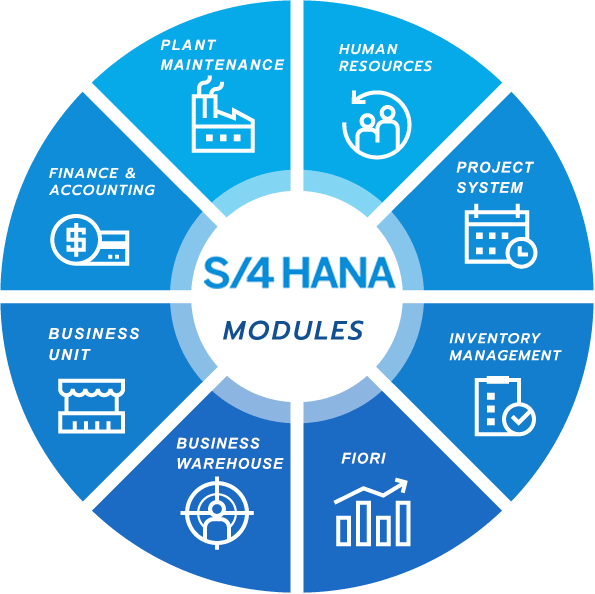 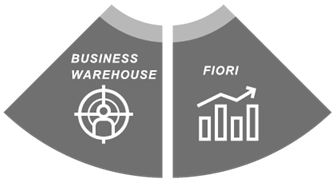 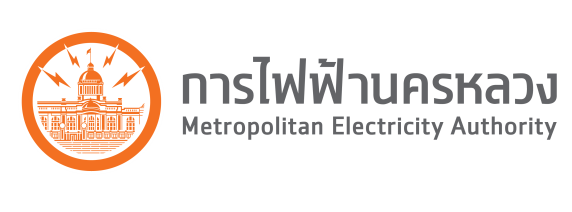 โครงการปรับปรุงประสิทธิภาพระบบบริหารองค์กร
วิธีการจัดซื้อ-จ้าง
วิธีเฉพาะเจาะจง อนุมัติตามบันทึกขอความเห็นชอบ ฝพท. ๒๙๔/๒๕๖๔ ลว. ๑๔ ธ.ค. ๖๔
งบประมาณ
งบประมาณ 	  ๓๖,๐๐๐,๐๐๐ บาท
ภาษีมูลค่าเพิ่ม 	  ๒,๕๒๐,๐๐๐  บาท
รวมเป็นเงินทั้งสิ้น  ๓๘,๕๒๐,๐๐๐  บาท
ระยะเวลาโครงการ
ระยะเวลาดำเนินการ ๒๔๐ วัน นับถัดจากวันลงนามในสัญญา รับประกัน ๑ ปี
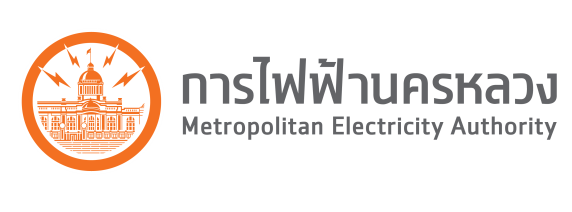 โครงการปรับปรุงประสิทธิภาพระบบบริหารองค์กร
ผู้รับผิดชอบ ผู้ใช้งาน และผู้บำรุงรักษา
ผู้รับผิดชอบ 	: ฝ่ายพัฒนาระบบเทคโนโลยีดิจิทัล (ฝพท.)
ผู้ใช้งาน  	: ทุกหน่วยงานในการไฟฟ้านครหลวง (กฟน.)
ผู้บำรุงรักษา      : ฝ่ายพัฒนาระบบเทคโนโลยีดิจิทัล (ฝพท.)
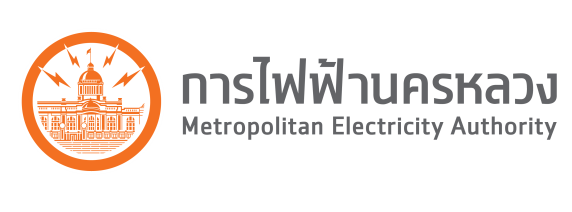 โครงการปรับปรุงประสิทธิภาพระบบบริหารองค์กร
ประโยชน์ที่คาดว่าจะได้รับ
เพื่อรองรับงานบริหารบุคคลสำหรับพนักงาน ตามการปรับโครงสร้างองค์กรใหม่ 
เพื่อรองรับงานบริหารบุคคลสำหรับลูกจ้างการไฟฟ้านครหลวง 
เพิ่มประสิทธิภาพในการบริหาร และการปฏิบัติงานของ กฟน. เช่น การจำหน่ายพัสดุและกระบวนงานรื้อถอน, การรับเงินประกันสัญญา, การคืนเงินธุรกิจเสริมและรับชำระลูกหนี้พนักงาน, การจัดทำใบเสร็จสำหรับธุรกิจเสริมและงานลูกหนี้อื่น เป็นต้น
ส่งเสริมแนวทางบริการรับ-จ่ายเงิน แบบ New Normal ลดการสัมผัส และลดความเสี่ยงในการติด Covid-๑๙
๕.   ส่งเสริมภาพลักษณ์องค์กรดิจิทัล ของ กฟน.
[Speaker Notes: ระบบงานต่าง ๆ ของ กฟน. มีประสิทธิภาพในการใช้งาน และให้บริการในรูปแบบดิจิทัลมากยิ่งขึ้น]
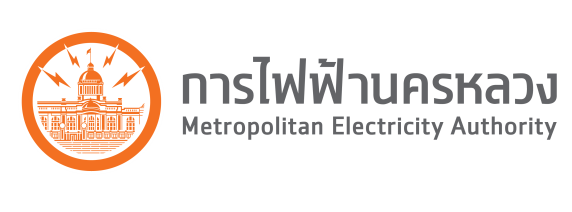 โครงการปรับปรุงประสิทธิภาพระบบบริหารองค์กร
ผลกระทบ หากไม่สามารถดำเนินการได้ (๑/๒)
ไม่สามารถรองรับงานบริหารบุคคลสำหรับพนักงาน ตามการปรับโครงสร้างองค์กรใหม่  มีผลทำให้ โครงสร้างองค์กร ไม่ได้มีลักษณะ Lean  & Flexible เพื่อลดค่าใช้จ่ายบุคลากร และไม่สอดรับกับเทคโนโลยีการเปลี่ยนแปลงโครงสร้างกิจการไฟฟ้า และการสร้างนวัตกรรม
ไม่สามารถรองรับงานบริหารบุคคลสำหรับลูกจ้างการไฟฟ้านครหลวง จึงไม่สามารถจ้างพนักงานรูปแบบใหม่เป็นลักษณะสัญญาจ้างได้ และไม่สามารถลดค่าใช้จ่ายด้านบุคลากร ของ กฟน. ลงได้
[Speaker Notes: ระบบงานต่าง ๆ ของ กฟน. มีประสิทธิภาพในการใช้งาน และให้บริการในรูปแบบดิจิทัลมากยิ่งขึ้น]
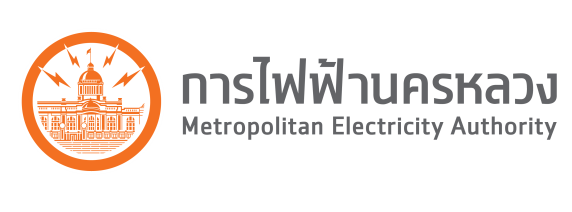 โครงการปรับปรุงประสิทธิภาพระบบบริหารองค์กร
ผลกระทบ หากไม่สามารถดำเนินการได้ (๒/๒)
ไม่สามารถดำเนินการในส่วนการบริหาร และการปฏิบัติงานของ กฟน. ให้สอดคล้องกับกระบวนการทำงานและนโยบายภาครัฐที่มีการเปลี่ยนแปลงไปจากปัจจุบัน มีผลทำให้องค์กร ขาดสภาพคล่อง, เกิดความล่าช้า, ขาดความน่าเชื่อถือในรูปแบบดิจิทัลและ ลดโอกาสการแข่งขันกับธุรกิจภายนอก  เช่น การจำหน่ายพัสดุและกระบวนงานรื้อถอน, การรับเงินประกันสัญญา, การคืนเงินธุรกิจเสริมและรับชำระลูกหนี้พนักงาน, การจัดทำใบเสร็จสำหรับธุรกิจเสริมและงานลูกหนี้อื่น เป็นต้น
ขาดบริการรับ-จ่ายเงิน แบบ New Normal ทำให้มีโอกาสสัมผัส และมีความเสี่ยง     Covid-๑๙ ได้
[Speaker Notes: ระบบงานต่าง ๆ ของ กฟน. มีประสิทธิภาพในการใช้งาน และให้บริการในรูปแบบดิจิทัลมากยิ่งขึ้น]
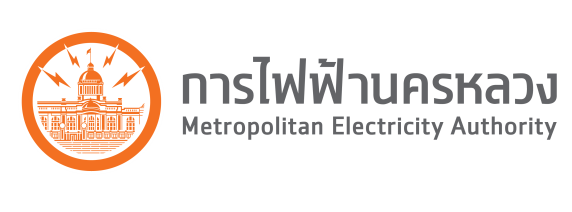 โครงการปรับปรุงประสิทธิภาพระบบบริหารองค์กร
ความคุ้มค่าโครงการ : หลักการเหตุผล (๑/๓)
ตามแผนปฏิบัติเชิงยุทธศาสตร์ ปี ๒๕๖๔-๒๕๖๕ ของสายงาน รผส. แผนงาน SO๔ สร้างความยั่งยืนด้วยการดูแลผู้มีส่วนได้ส่วนเสียและยกระดับ Enablers เพื่อการส่งเสริมและพัฒนาขีดความสามารถด้วยเทคโนโลยีดิจิทัล (Digital Technology) ในการขับเคลื่อนองค์กรอย่างมีประสิทธิภาพ (Digital Transformation)           ตามที่การไฟฟ้านครหลวง ได้ดำเนินงานโครงการพัฒนาและติดตั้งโปรแกรมสำเร็จรูประบบบริหารทรัพยากรองค์กร (ERP) และระบบคลังข้อมูล (Business Warehouse – BW) โดยเริ่มใช้งานโปรแกรมสำเร็จรูป SAP S/4HANA  ตั้งแต่ วันที่ ๗ เมษายน ๒๕๖๔  เพื่อรองรับและสนับสนุนภารกิจการทำงานขององค์กรอย่างมีประสิทธิภาพและประสิทธิผล มีระบบควบคุมการจัดการโดยการบูรณาการ (Integrate) ฟังก์ชั่นงานทั้งหมดไว้ด้วยกันอย่างเป็นระบบ เพื่อให้เชื่อมโยงกันจากทุกหน่วยงานที่เกี่ยวข้องเข้าสู่ฐานข้อมูลศูนย์กลาง ไม่เกิดข้อมูลซ้ำซ้อน รวมทั้งการเชื่อมโยงข้อมูลไปยังระบบงานภายนอก ทำให้การเชื่อมโยงข้อมูลเป็นไปอย่างมีประสิทธิภาพ ผู้ใช้งานสามารถเรียกดูข้อมูลได้อย่างถูกต้อง และรวดเร็ว ซึ่งปัจจุบันการไฟฟ้านครหลวง ใช้งานโปรแกรมสำเร็จรูป SAP ประกอบด้วยระบบงานหลัก ๓ ระบบ ได้แก่ระบบบริหารองค์กร (Enterprise Resource Planning – ERP) ระบบบริการผู้ใช้ไฟฟ้า (Industrial Solution Utilities - IS-U ECC) และระบบคลังข้อมูล (Business Warehouse - BW)            เนื่องจากปัจจุบัน นโยบายภาครัฐ กระบวนงานทางธุรกิจ และการดำเนินงานของหน่วยงานที่เปลี่ยนแปลงไป  รวมถึงการเปลี่ยนแปลงทางเทคโนโลยีใหม่ที่เกิดขึ้นอย่างรวดเร็ว การไฟฟ้านครหลวงจึงเห็นควรพัฒนาและปรับปรุงระบบบริหารองค์กร (ERP) ให้ทันสมัย รองรับการปรับปรุงกระบวนงาน (Business Improvement) รวมถึงการเชื่อมโยงกับระบบงานอื่นๆ  ให้สามารถใช้งานได้อย่างสมบูรณ์ และมีประสิทธิภาพสูงสุด
[Speaker Notes: ระบบงานต่าง ๆ ของ กฟน. มีประสิทธิภาพในการใช้งาน และให้บริการในรูปแบบดิจิทัลมากยิ่งขึ้น]
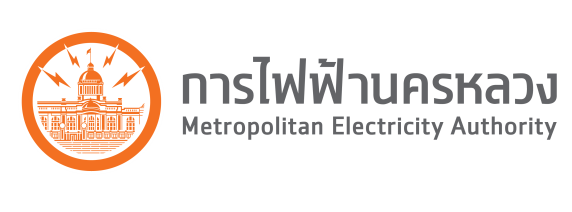 โครงการปรับปรุงประสิทธิภาพระบบบริหารองค์กร
ความคุ้มค่าโครงการ  :   ผลตอบแทนที่ไม่เป็นตัวเงิน  (๒/๓)
ประโยชน์ที่คาดว่าจะได้รับ 
- สังคม 
     1. ส่งเสริมคุณภาพงานบริหารองค์กร ของ กฟน.
     2. ส่งเสริมภาพลักษณ์องค์กรดิจิทัล ของ กฟน. 
     3. ส่งเสริมแนวทางบริการแบบ New Normal ลดความเสี่ยง Covid-19 
- ผู้เกี่ยวข้องหลัก  (Key Stakeholders) 
  ทุกหน่วยงาน ภายใน กฟน.
[Speaker Notes: ระบบงานต่าง ๆ ของ กฟน. มีประสิทธิภาพในการใช้งาน และให้บริการในรูปแบบดิจิทัลมากยิ่งขึ้น]
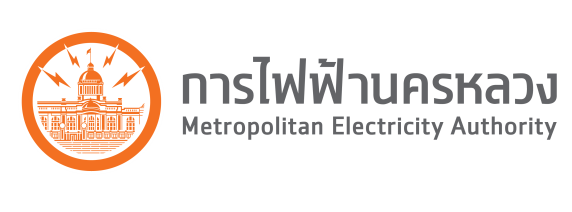 โครงการปรับปรุงประสิทธิภาพระบบบริหารองค์กร
ความคุ้มค่าโครงการ : สรุปผลการวิเคราะห์ความเป็นไปได้ของโครงการ (๓ /๓)
สมควรลงทุน 
เนื่องจากความสำคัญของระบบงานบริหารองค์กร (ERP) ที่เป็นผลลัพธ์ จากโครงการฯ อยู่ในเกณฑ์ระดับสูง    - เป็นระบบบริหารหลักของ กฟน. เพื่อการส่งเสริมและพัฒนาขีดความสามารถด้วยเทคโนโลยีดิจิทัล  
     (Digital Technology) ในการขับเคลื่อนองค์กรอย่างมีประสิทธิภาพ (Digital Transformation)   - เพื่อสนับสนุนนโยบายองค์กร ในเรื่องการปรับโครงสร้างองค์กรและการจ้างลูกจ้างการไฟฟ้านครหลวง    - เพื่อปรับปรุงกระบวนงานรื้อถอน และการจำหน่ายพัสดุ ให้สอดคล้องกับ พ.ร.บ.การจัดซื้อจัดจ้างและการ
     บริหารพัสดุภาครัฐ พ.ศ. ๒๕๖๐    - เพิ่มความสะดวกในการใชงาน ลดเวลาในการประมวลผลและเพิ่มประสิทธิภาพของระบบ      - เพื่อปรับปรุงการเชื่อมโยงกับระบบอื่น ๆ ที่ เกี่ยวข้อง ให้สามารถใช้งานได้อย่างสมบูรณ์
[Speaker Notes: ระบบงานต่าง ๆ ของ กฟน. มีประสิทธิภาพในการใช้งาน และให้บริการในรูปแบบดิจิทัลมากยิ่งขึ้น]
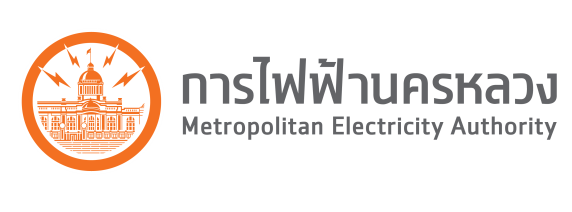 โครงการปรับปรุงประสิทธิภาพระบบบริหารองค์กร
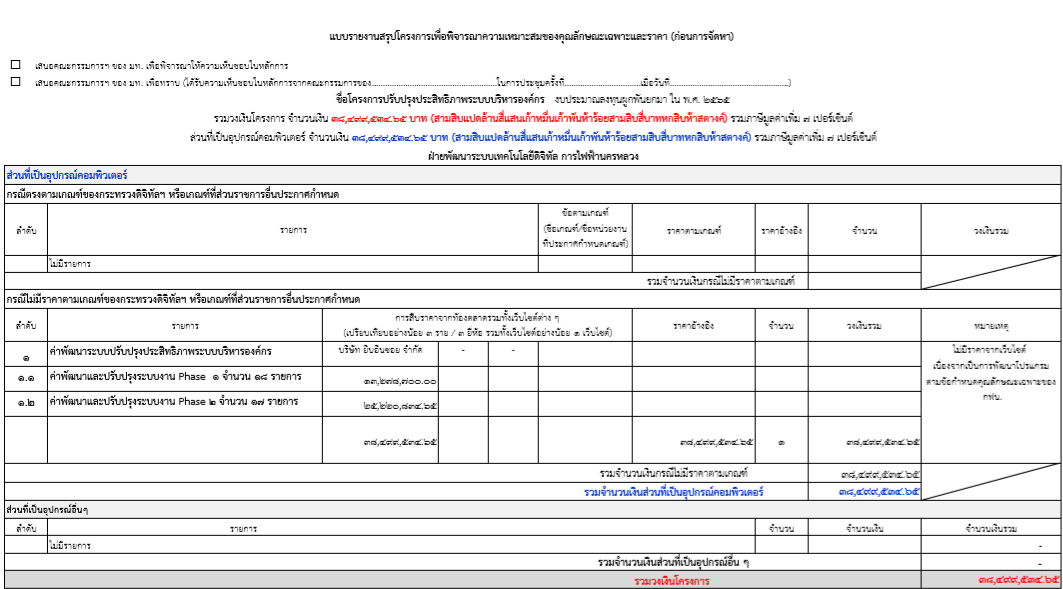 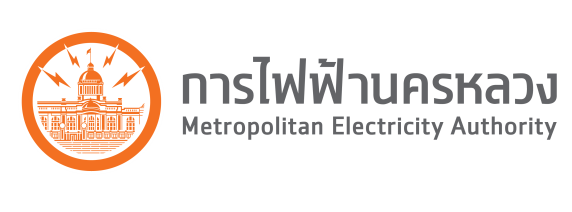 โครงการปรับปรุงประสิทธิภาพระบบบริหารองค์กร
แผนการดำเนินงานตลอดโครงการ
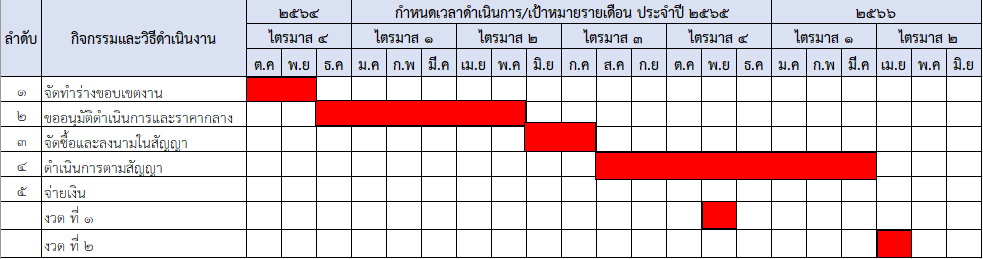 [Speaker Notes: ระบบงานต่าง ๆ ของ กฟน. มีประสิทธิภาพในการใช้งาน และให้บริการในรูปแบบดิจิทัลมากยิ่งขึ้น]
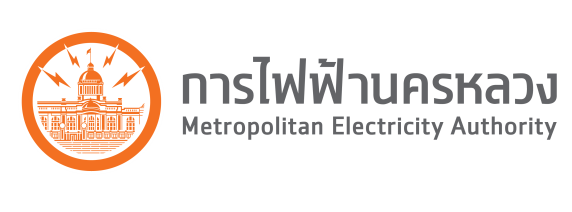 โครงการปรับปรุงประสิทธิภาพระบบบริหารองค์กร
จึงเรียนมาเพื่อโปรดพิจารณา